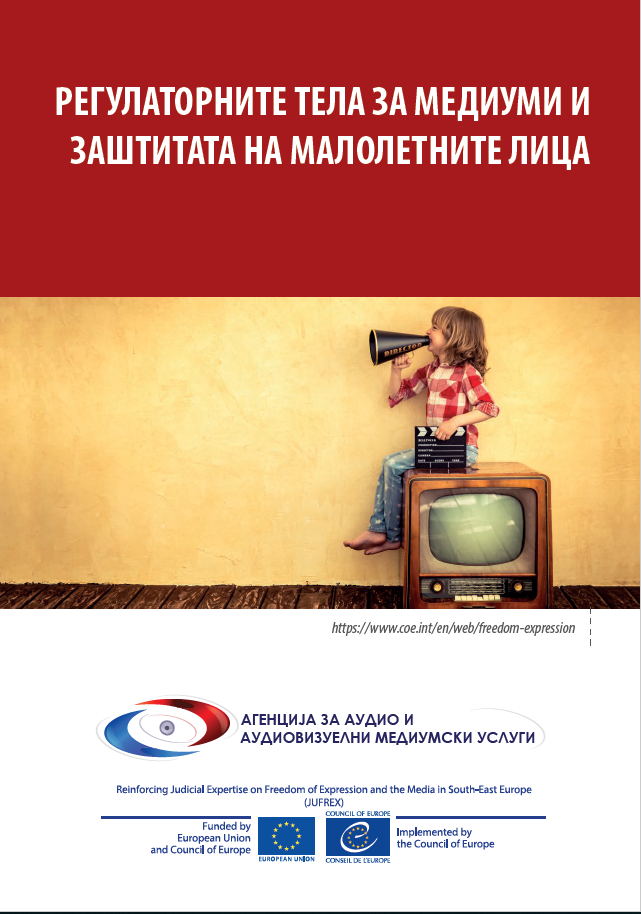 „Регулаторните тела за медиуми и заштитата на малолетните лица“
Регионално издание подготвено од претставници на националните регулаторни тела од Албанија, Босна и Херцеговина, Косово, Северна Македонија, Србија и Црна Гора. Хрватска не е директен учесник, но во подготовката на овој проект има значаен придонес.
Целта на оваа публикација е да се придонесе кон пошироко разбирање на концептот за заштита на малолетни лица од штетните содржини кои произлегуваат од аудиовизуелните услуги, улогата на националните регулаторни тела во оваа област и потребата да се инволвираат разните засегнати страни за обезбедување безбедна околина, како офлајн така и онлајн, за развојот на децата и малолетните лица.
Публикацијата е достапна во печатена и електронска форма, како и на јазиците на сите земји од JUFREX.
Заштитата на малолетните лица – задача за сите
Конвенцијата за правата на детето на ОН
Европската конвенција за човекови права (ЕКЧП)
Конвенцијата за компјутерски криминал
Стратегијата на Советот на Европа за правата на детето (2016-2021)
Директивата за аудиовизуелни медиумски услуги (AVMSD)
Прилози
Анекс 1: Преглед на законските рамки на земјите-учеснички

Национално регулаторно тело, мандат и надлежности
Законска регулатива со која се уредува заштитата на малолетните лица
Подзаконски акти на регулаторното тело
Акти за саморегулирање
Прилози
Анекс 2: Случаи во врска со заштита на малолетни лица од Jугоисточна Европа
Случаи поврзани со емитувањето на содржини коишто може да нанесат сериозна штета или е веројатно дека ќе нанесат штета на физичкиот, менталниот или моралниот развој на малолетните лица
Случаи на заштита на достоинството, приватноста и идентитетот на малолетните лица
Случаи на известување за кривични дела во кои се вклучени и малолетни лица
Случаи поврзани со учеството на малолетни лица во програмски содржини
Случаи поврзани со комерцијалните комуникации и малолетните лица
Случаи поврзани со изборите и малолетните лица
Прилози
Анекс 3: Активности за медиумска и информациска писменост на националните регулаторни тела кои земаат учество во проектот на JUFREX
Препораки и заклучоци
Ви благодарам на вниманието



м-р Виктор Стојанов